1
Application of multi-particle techniques for flow analyses in CBM at FAIR
Ante Bilandzic (for the CBM Collaboration) Technical University of Munich“Workshop on analysis techniques for centrality determination and flow measurements at FAIR and NICA”, 27/08/2020
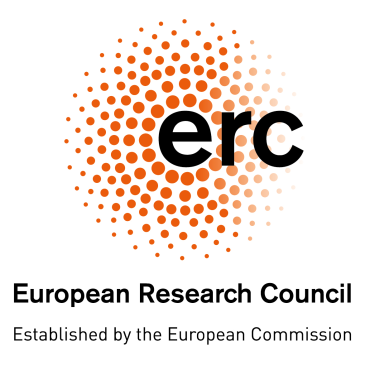 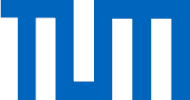 Outline
Introduction 
Cornerstones of flow analyses with correlation techniques
Critical checks for CBM
For technical details on multi-particle correlations, see my talk from yesterday (http://indico.oris.mephi.ru/event/181/session/2/contribution/9)
Analysis code, dataset and cuts
Results
Control histograms
Acceptance corrections
Multi-particle correlations and cumulants vs. multiplicity 
Coming next
2
Anisotropic flow phenomenon
Transfer of anisotropy from the initial coordinate space into the final momentum space via the thermalized medium:
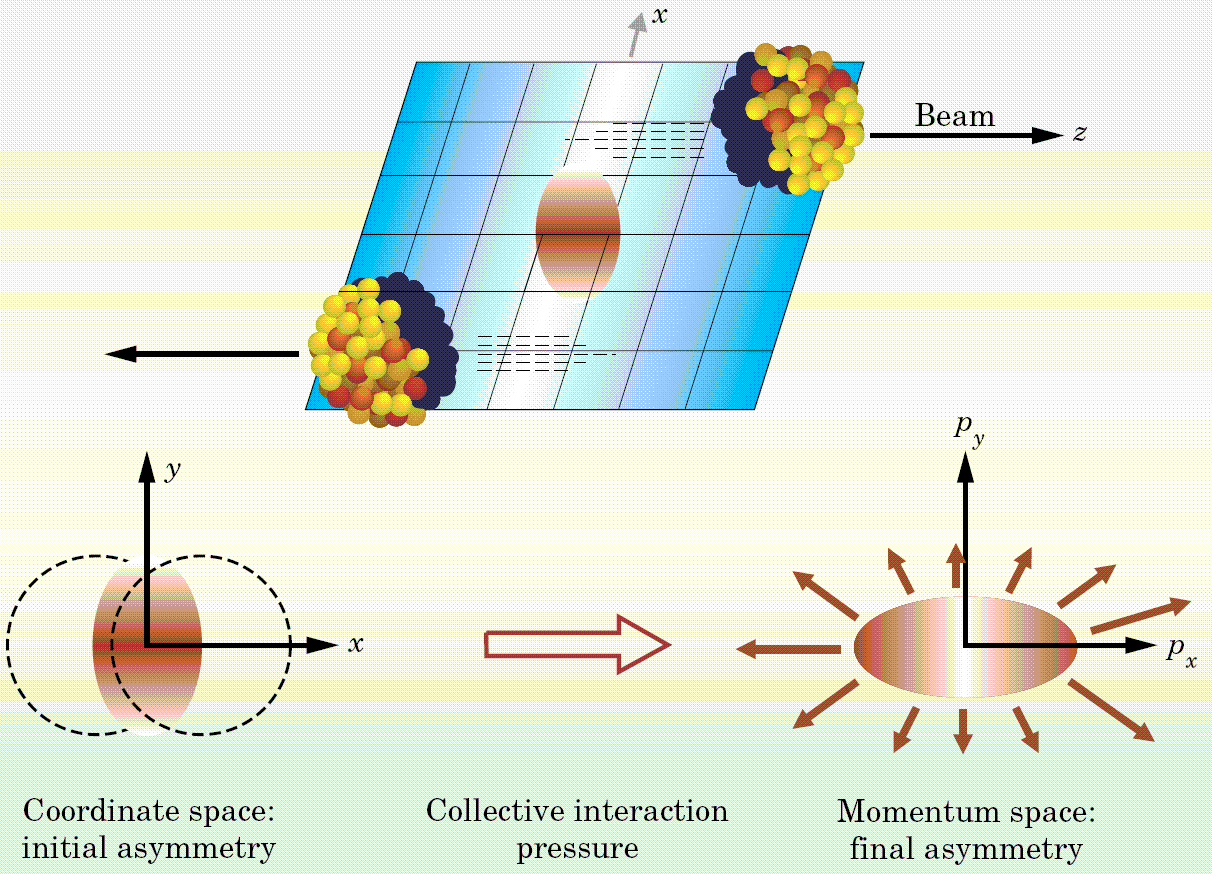 J.Y. Ollitrault, Phys. Rev. D 46 (1992) 229
3
Quantifying anisotropic flow with Fourier series
In the context of flow analysis, we use the 2nd parameterization to describe the anisotropic emission of particles in the transverse plane after heavy-ion collision:
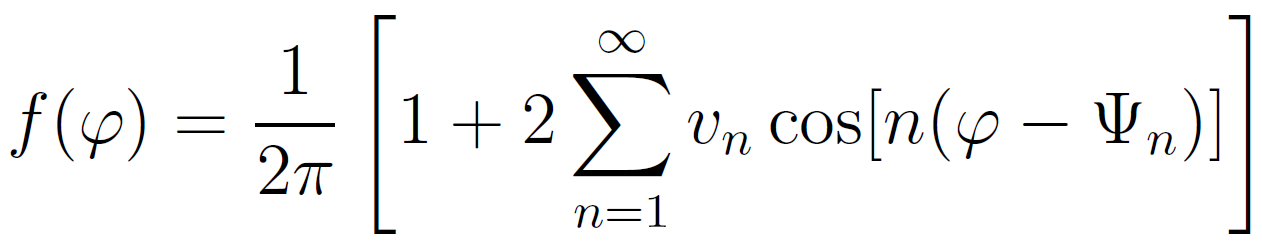 S. Voloshin and Y. Zhang, Z.Phys. C70 (1996) 665-672 (700+ citations!)
4
Cornerstones of flow analyses with correlation techniques
1. The analytic expression between azimuthal correlators and flow degrees of freedom
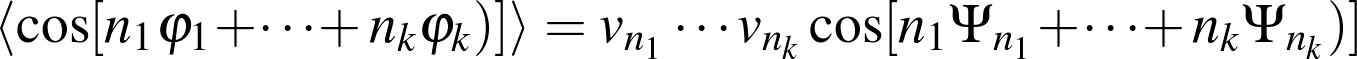 R. S. Bhalerao, M. Luzum and J.-Y. Ollitrault, PRC 84 034910 (2011)
A plethora of non-trivial and independent flow observables!
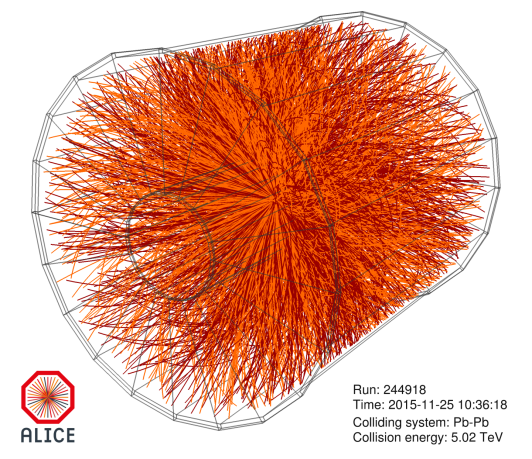 We need as many independent observables as possible to describe such a complex system as heavy-ion collision
5
Cornerstones of flow analyses with correlation techniques
2. Specific azimuthal correlators can be selected to correspond to different flow moments (this way we can constrain the underlying p.d.f. of flow fluctuations!)
Example:
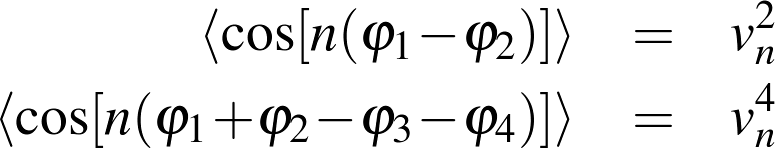 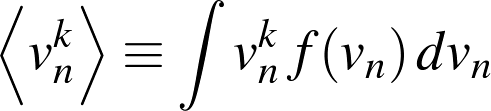 6
Cornerstones of flow analyses with correlation techniques
3. All multi-particle azimuthal correlators can be expressed analytically in terms of Q-vectors => self-correlations can be removed completely with a single pass over all azimuthal angles
Example: Analytic result for 4-p correlation
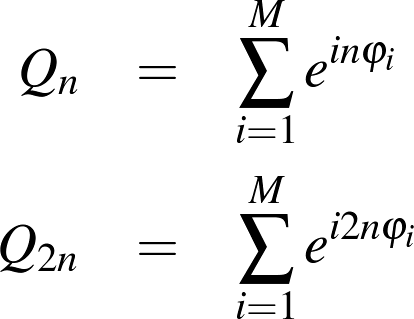 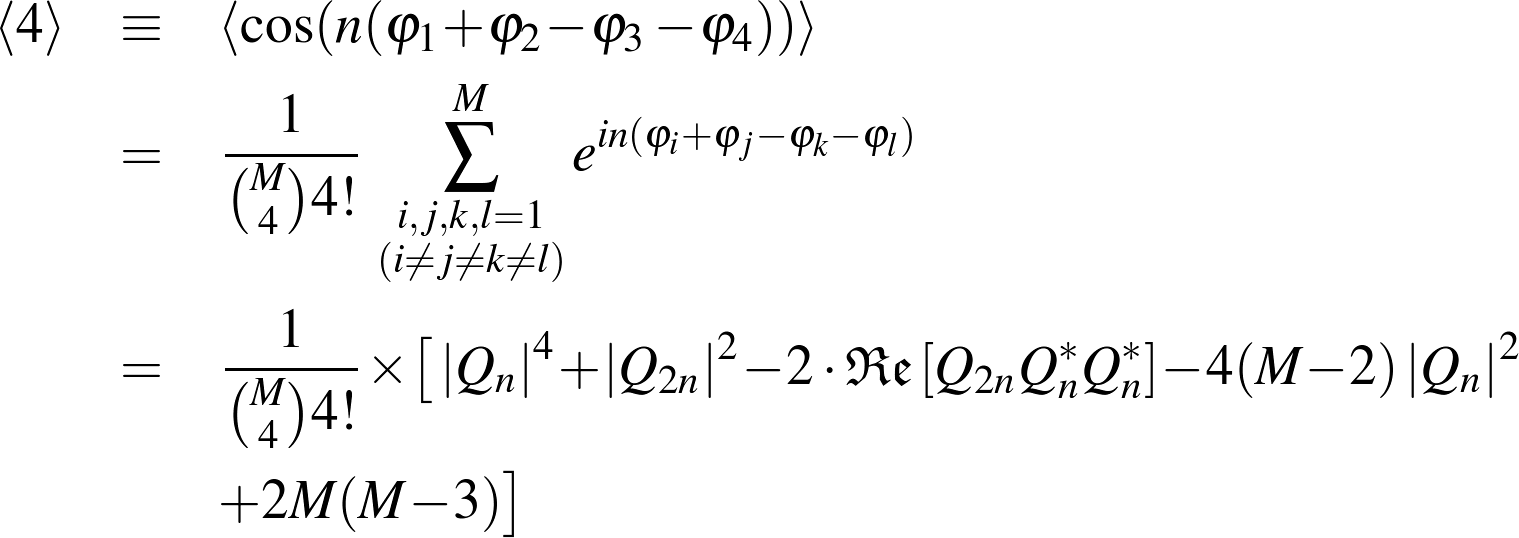 7
Cornerstones of flow analyses with correlation techniques
4. Multi-particle cumulants are less sensitive to nonflow than the corresponding multiparticle correlators, and therefore provide much more reliable estimates for anisotropic flow observables
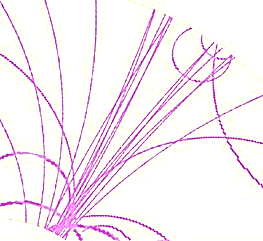 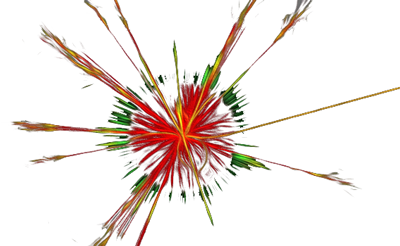 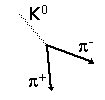 resonance decays
jets
track splitting during
reconstruction
8
References
For the material presented in this talk, the relevant publications on multi-particle correlation techniques are:
Q-cumulants (Bilandzic et al, Phys. Rev. C 83 (2011) 044913)
First analytic expressions for few selected multiparticle correlations
Generic framework (Bilandzic et al, Phys. Rev. C 89 (2014) no.6, 064904)
Analytic expressions for ALL multiparticle correlations
Prescription to correct systematic biases due to detector inefficiencies
New flow observables: Symmetric Cumulants (SC)
These two publications contain all technical details, currently being implemented for CBM
9
Critical check for CBM #1
Scaling of statistical uncertainty (N is number of events, M is multiplicity, v is flow strength, k is order of correlator):
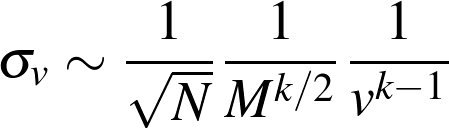 Nonflow scaling:
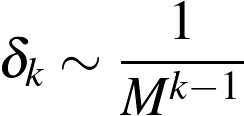 For both reasons, multi-particle correlations is a precision technique only for: a) large multiplicities, b) large flow
10
Critical check for CBM #2
Efficiency framework works as long as:
Particle weights can be built
Detector conditions are stable within each data-taking period (run), but can vary from one run to another
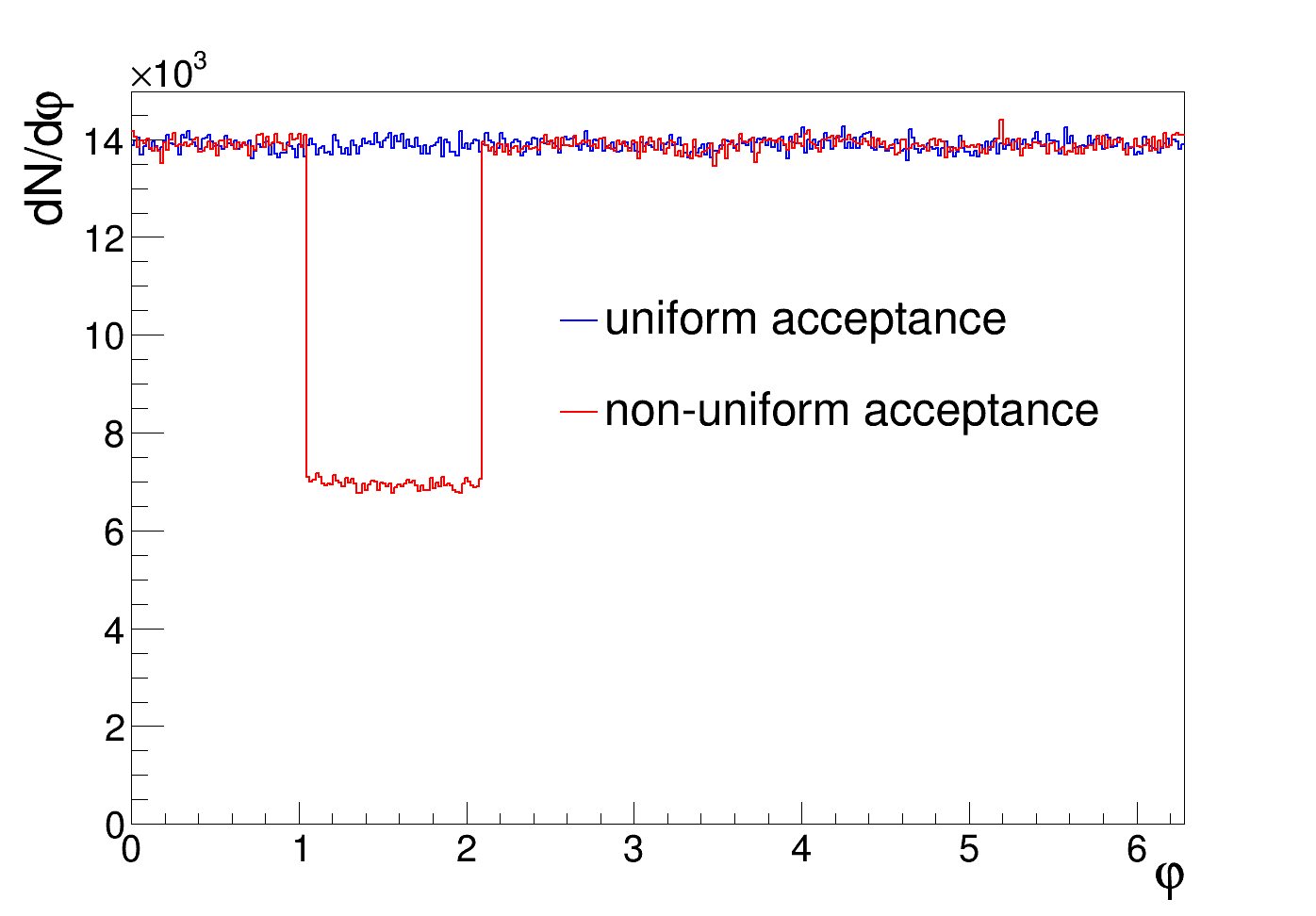 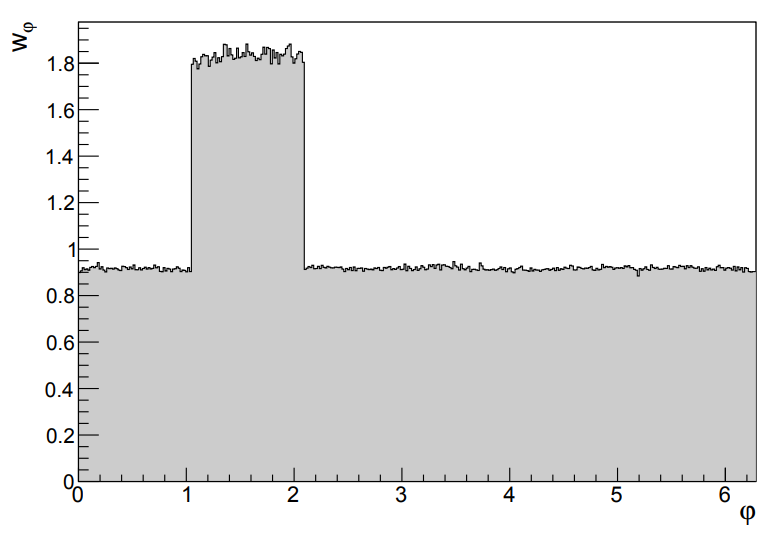 Section IV in Phys. Rev. C 89 (2014) no.6, 064904
11
Analysis code, dataset and cuts
12
/home/abilandz/CBM/development/macrosFromViktor/analysis_tree_simple.C
/home/abilandz/CBM/development/macrosFromViktor/analysis_tree_simple.C
Data format and file reader
AnalysesTree format downloaded and compiled locally:
    https://git.cbm.gsi.de/pwg-c2f/data/analysis_tree
Compiled libraries can be loaded in ROOT 6 as:
    gSystem->Load("/usr/local/lib/libAnalysisTreeBase.so")
     gSystem->Load("/usr/local/lib/libAnalysisTreeCuts.so")

As a starting point, I am taking file readers from Viktor:   /lustre/cbm/users/klochkov/sand_box/analysis_tree_test/analysis_tree_simple.C
    https://git.cbm.gsi.de/pwg-c2f/data/analysis_tree/-/blob/master/examples/example.cpp

 Many thanks to Viktor, Ilya and all other developers for help!
13
/home/abilandz/CBM/development/macrosFromViktor/analysis_tree_simple.C
/home/abilandz/CBM/development/macrosFromViktor/analysis_tree_simple.C
Analysis source code
At the moment, the code is in the private GitLab repository:
https://gitlab.com/abilandz/MultiparticleCorrelations 
Eventually it will be ported to the central Git repository
The analysis code currently contains:
Main class: FlowWithMultiparticleCorrelations.{h,cxx}
Macros: 
libraries.C 
run.C
mergeAndBootstrap.C
makeWeights.C
makeNonDefaultPDFs.C
In the rest of the talk, demonstrating what the code can do with realistic and toy Monte Carlo studies
14
/home/abilandz/CBM/development/macrosFromViktor/analysis_tree_simple.C
/home/abilandz/CBM/development/macrosFromViktor/analysis_tree_simple.C
Datasets and cuts
Realistic distributions were obtained from common Monte Carlo production with CBMROOT OCT19 release:
OCT19, UrQMD + PLUTO, GEANT3, Au+Au@12, PSD
          https://cbm-wiki.gsi.de/foswiki/bin/view/PWG/CommonMCproduction

Very basic cuts applied:
Rejecting all events with less than 8 particles
Selecting only particles with 0.0 < pT < 5.0 GeV
All vertex components in [-10,10] cm

Final statistics: 4.06 M events
15
Results: Control Histograms
16
Multiplicity distribution
Cut on large pT removes high-multiplicity events
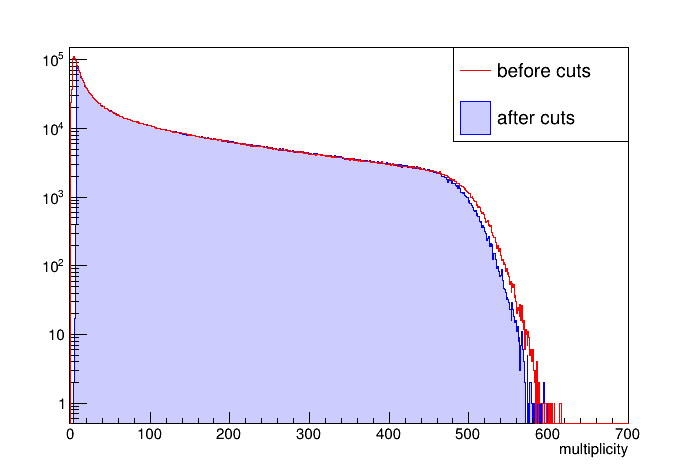 17
pT distribution
This cut needs to be optimized for flow studies: 
all flow harmonics exhibit non-trivial pT dependence
nonflow and efficiency also depend on pT
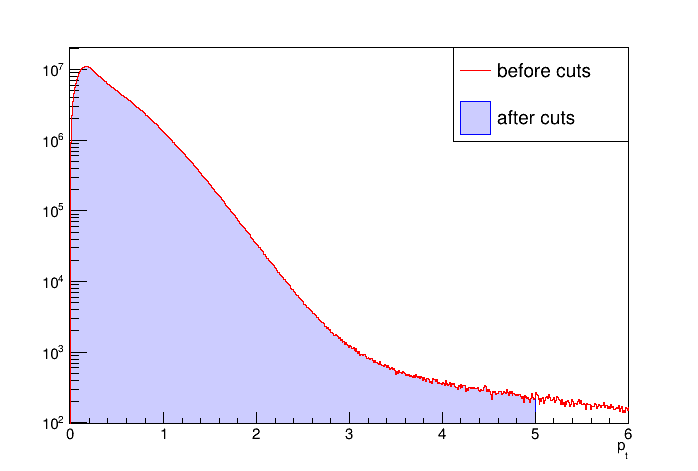 18
Pseudorapidity distribution
A large asymmetry: this has a consequence on all flow analysis techniques using Δη gaps to suppress short-range nonflow correlations
At CBM energies, rapidity is a better variable and will be used instead
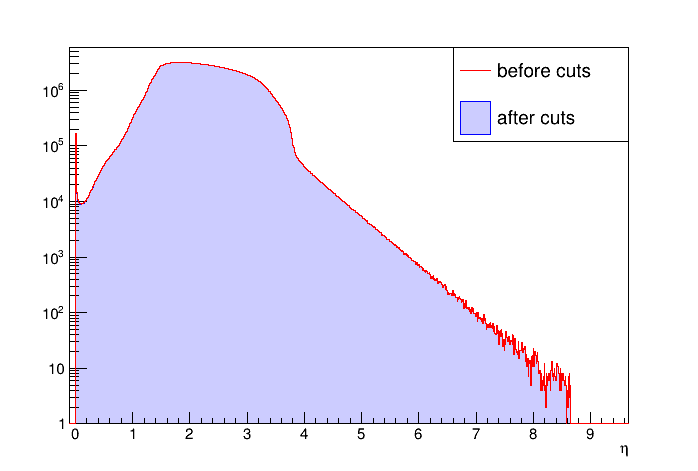 19
Azimuthal distribution
Large built-in anisotropies due to non-uniform azimuthal acceptance, this will be one the most dominant systematic biases in flow analyses at CBM with correlation techniques
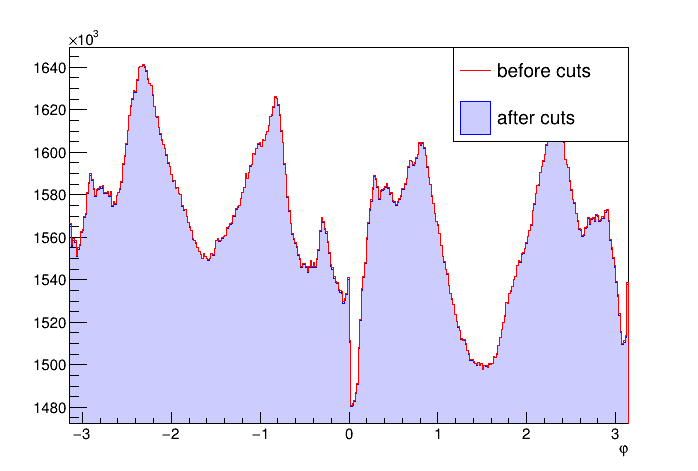 20
Results: Acceptance corrections
21
/home/abilandz/CBM/development/macrosFromViktor/analysis_tree_simple.C
/home/abilandz/CBM/development/macrosFromViktor/analysis_tree_simple.C
Setup for Monte Carlo study
Question: If there are no input values of flow, what is the spurious built-in flow which corresponds to CBM’s non-uniform acceptance? 
Can we correct for it?
Multiplicity, particle’s transverse momenta and pseudorapidity are sampled from realistic p.d.f.’s shown on previous slides
Particle azimuthal angles are taken for the analysis with probability which corresponds to p.d.f. resembling the CBM-like azimuthal acceptance
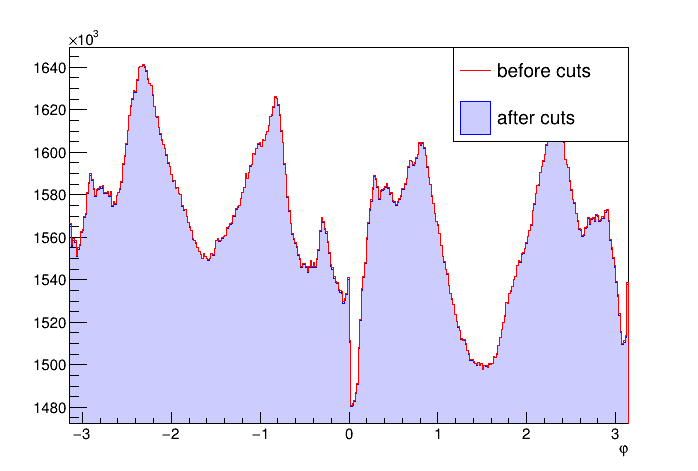 Estimating and correcting the effect of such non-uniform acceptance on each flow harmonic vn
22
/home/abilandz/CBM/development/macrosFromViktor/analysis_tree_simple.C
/home/abilandz/CBM/development/macrosFromViktor/analysis_tree_simple.C
Results for spurious flow (1/6)
2-particle Q-cumulants, for CBM acceptance, for v1 – v6:
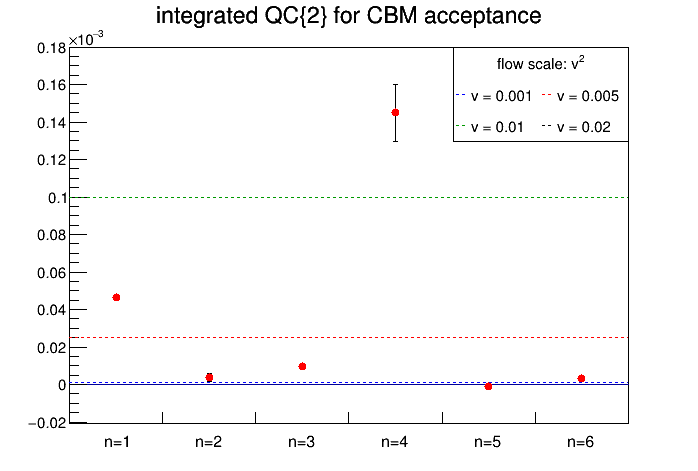 CBM’s non-uniform acceptance produces a spurious v1 ~ 0.5% and v4 ~ 1%
For all other flow harmonics, the effect is less than 0.5%
23
/home/abilandz/CBM/development/macrosFromViktor/analysis_tree_simple.C
/home/abilandz/CBM/development/macrosFromViktor/analysis_tree_simple.C
Results for spurious flow (2/6)
4-particle Q-cumulants, for CBM acceptance, for v1 – v6:
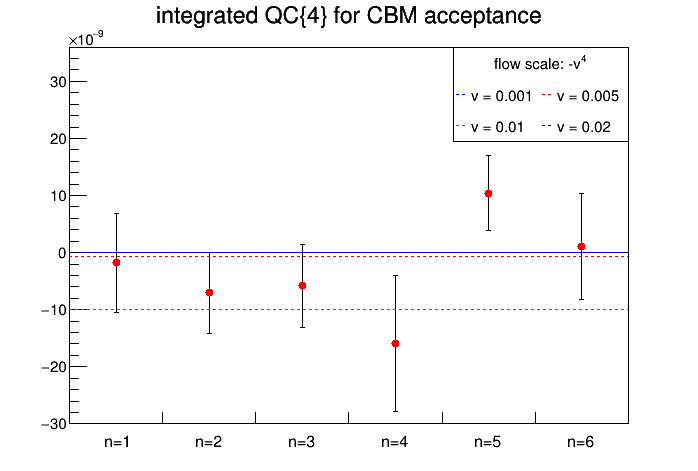 Statistical fluctuations are larger, but results are consistent with QC{2}
24
/home/abilandz/CBM/development/macrosFromViktor/analysis_tree_simple.C
/home/abilandz/CBM/development/macrosFromViktor/analysis_tree_simple.C
Results for spurious flow (3/6)
Differential 2-particle Q-cumulants vs. multiplicity, for CBM acceptance, for v1 – v4:
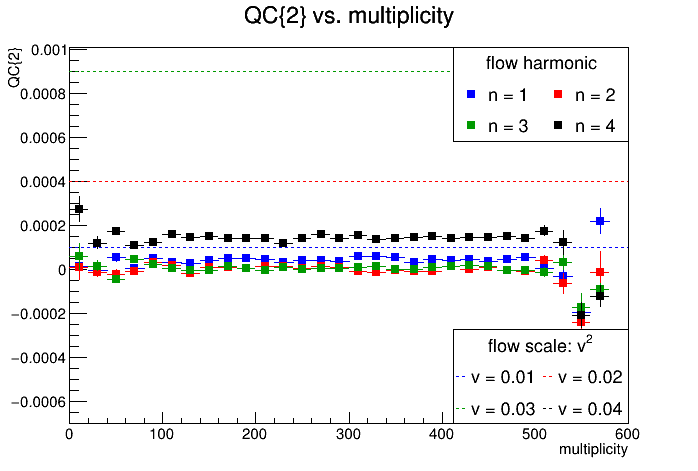 25
/home/abilandz/CBM/development/macrosFromViktor/analysis_tree_simple.C
/home/abilandz/CBM/development/macrosFromViktor/analysis_tree_simple.C
Results for spurious flow (4/6)
Differential 4-particle Q-cumulants vs. multiplicity, for CBM acceptance, for v1 – v4:
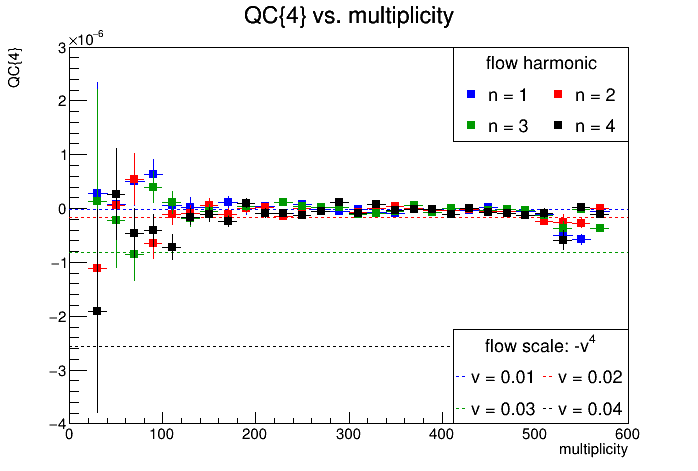 26
/home/abilandz/CBM/development/macrosFromViktor/analysis_tree_simple.C
/home/abilandz/CBM/development/macrosFromViktor/analysis_tree_simple.C
Results for spurious flow (5/6)
Differential 6-particle Q-cumulants vs. multiplicity, for CBM acceptance, for v1 – v4:
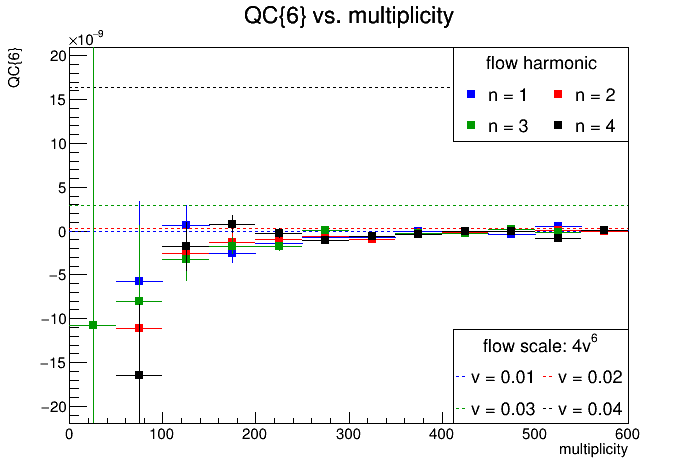 27
/home/abilandz/CBM/development/macrosFromViktor/analysis_tree_simple.C
/home/abilandz/CBM/development/macrosFromViktor/analysis_tree_simple.C
Results for spurious flow (6/6)
Differential 8-particle Q-cumulants vs. multiplicity, for CBM acceptance, for v1 – v4:
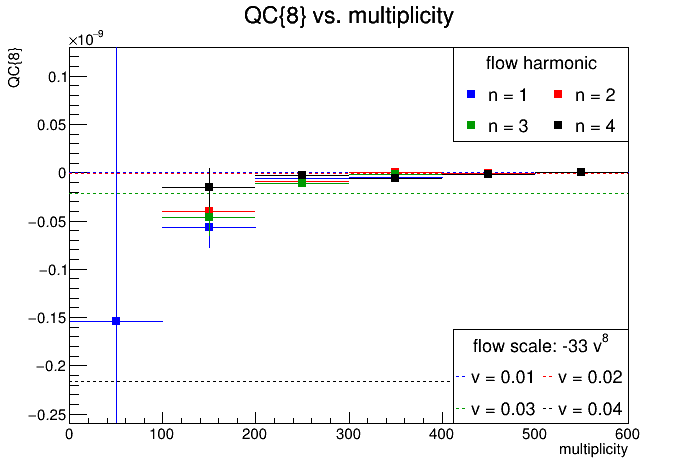 28
/home/abilandz/CBM/development/macrosFromViktor/analysis_tree_simple.C
/home/abilandz/CBM/development/macrosFromViktor/analysis_tree_simple.C
Correcting for spurious flow (1/2)
Non-uniform azimuthal distribution needs to be inverted, to obtain φ-weights
Rerun over the data and use φ-weights when building Q-vectors
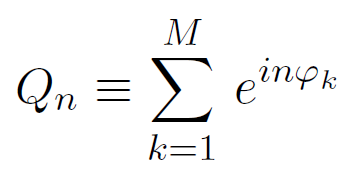 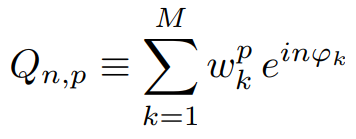 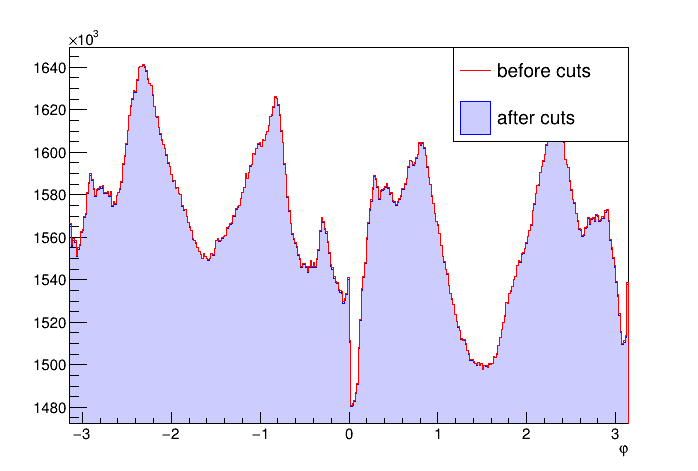 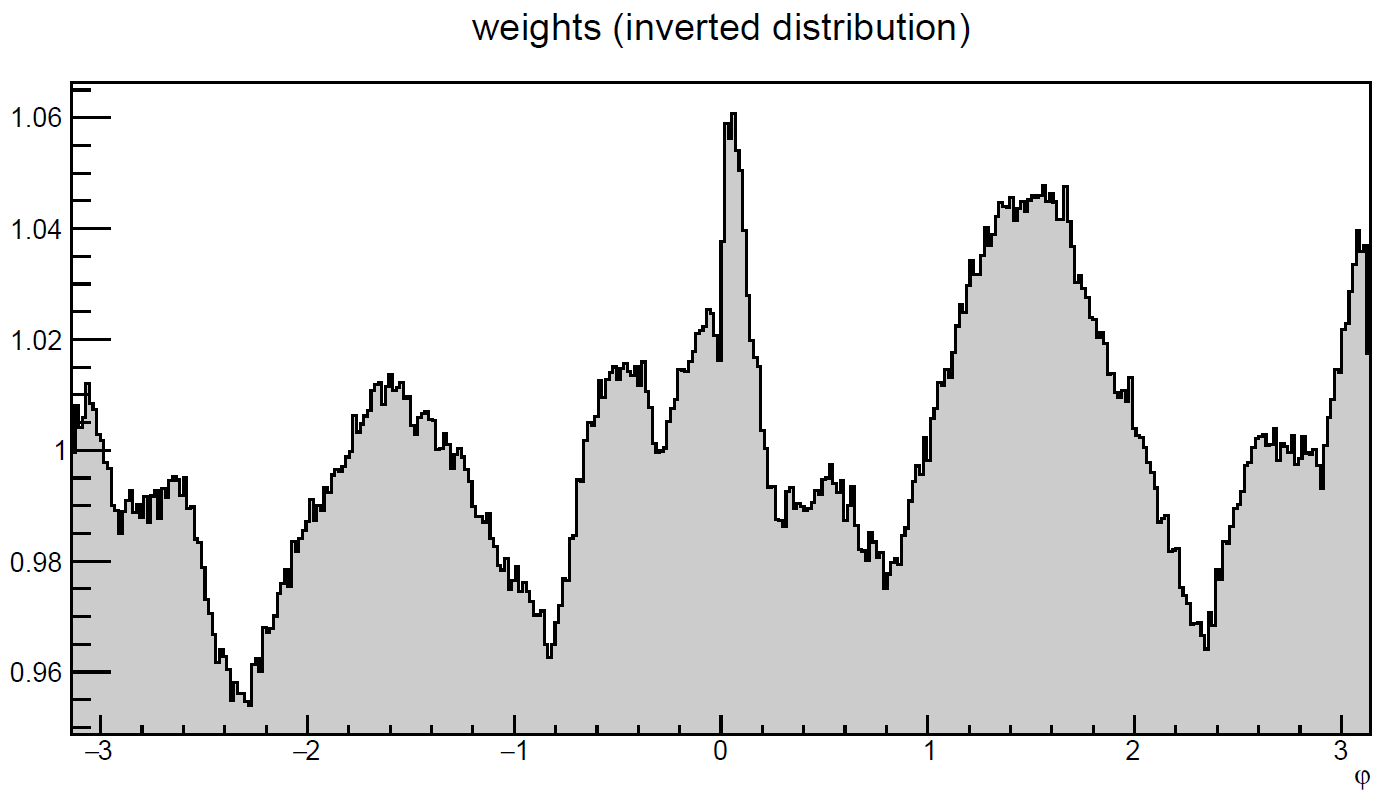 Section IV in Phys. Rev. C 89 (2014) no.6, 064904
29
/home/abilandz/CBM/development/macrosFromViktor/analysis_tree_simple.C
/home/abilandz/CBM/development/macrosFromViktor/analysis_tree_simple.C
Correcting for spurious flow (2/2)
Effects of non-uniform azimuthal acceptance in CBM are largest for v4
After applying φ-weights, all results are consistent with 0!
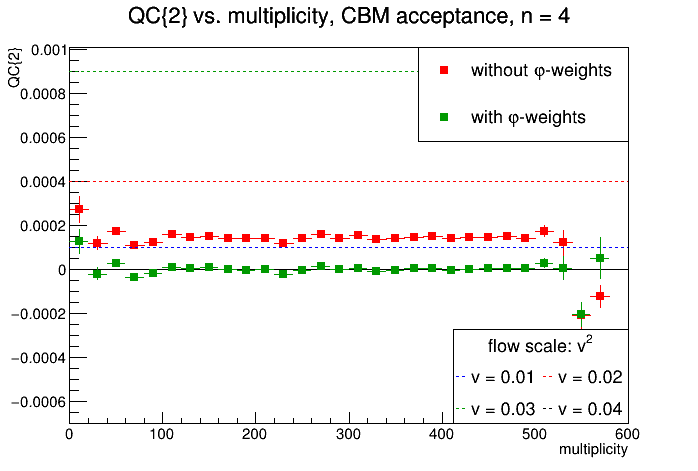 30
Results: Multi-particle correlations and cumulants vs. multiplicity
31
2-particle correlations vs. multiplicity
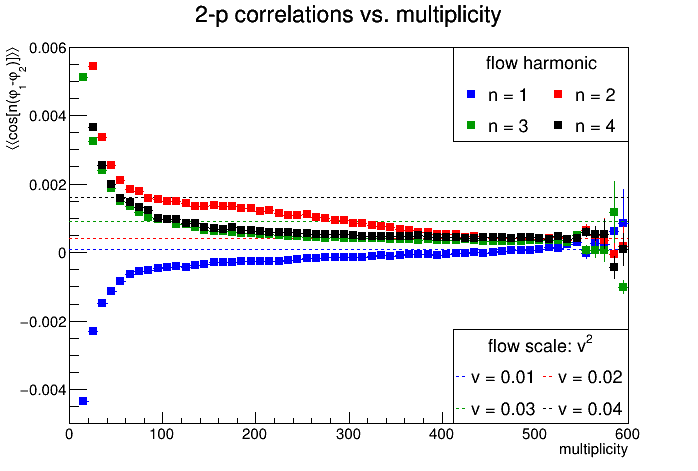 32
4-particle correlations vs. multiplicity
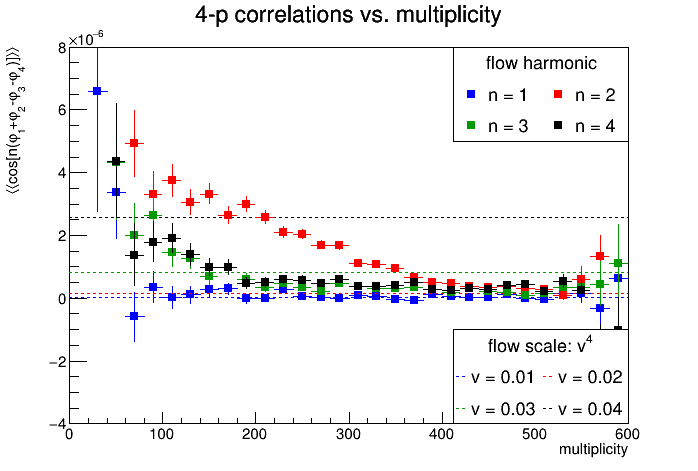 33
4-particle Q-cumulants vs. multiplicity
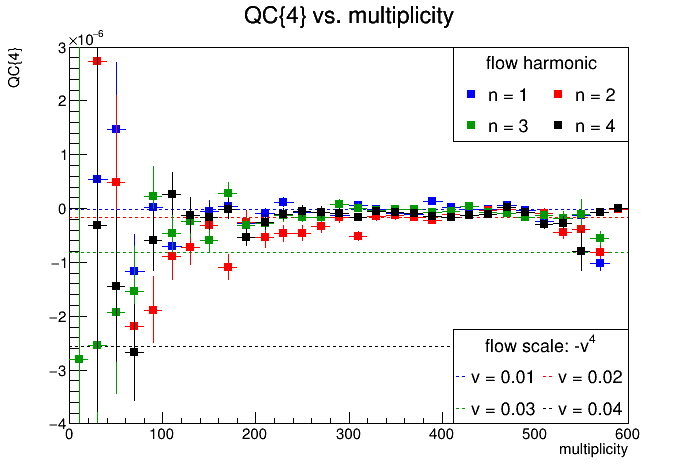 34
2-and 4-p cumulants at the same scale
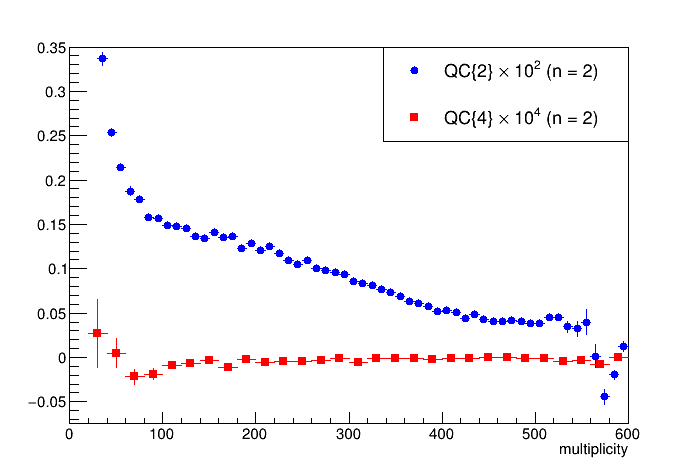 35
6-particle Q-cumulants vs. multiplicity
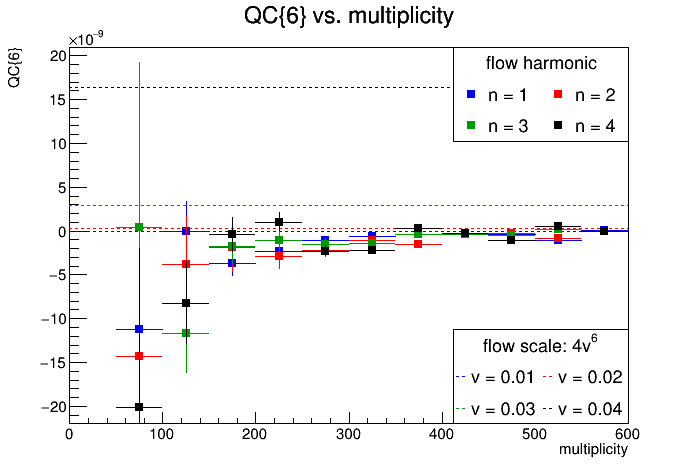 36
8-particle Q-cumulants vs. multiplicity
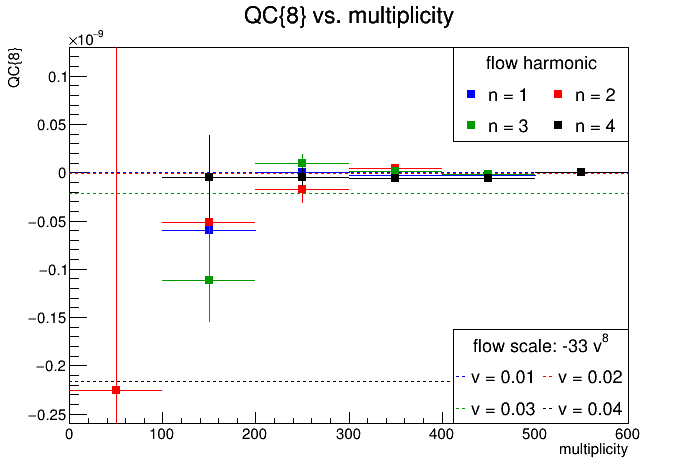 37
Coming next
Monte Carlo studies with other particle weights (transverse momentum and pseudorapidity) 
Run analysis using MC-true particles and compare with results at the reconstruction level
PID techniques and switch from pseudorapidity to rapidity
Moving the analysis code to the central Git repository
Extending and optimizing event, track and PID selection criteria for CBM energies
Adding the interface for centrality determination 
Implementing other multi-particle observables in flow analyses 
Symmetric cumulants (SC)
Symmetry plane correlations
...
38
Thanks!
39
Backup slides
40
Multiparticle correlation techniques
Technical problem which plagued this field for decade: How to remove self-correlations?
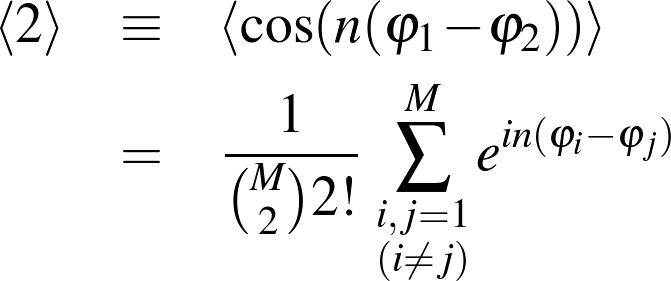 Formalism of generating functions developed by Ollitrault et al and used at RHIC is only approximate 
For data analysis at LHC we have prepared something better...
41
Multiparticle correlation techniques
Monte Carlo study, fixed v = 0.05 as an input:
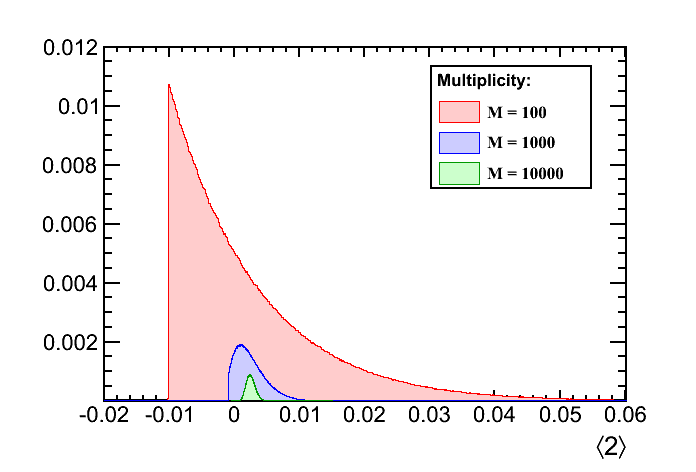 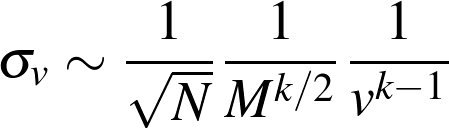 42
The essence of the idea
Estimating flow harmonics with 2-particle correlation:
event 
average
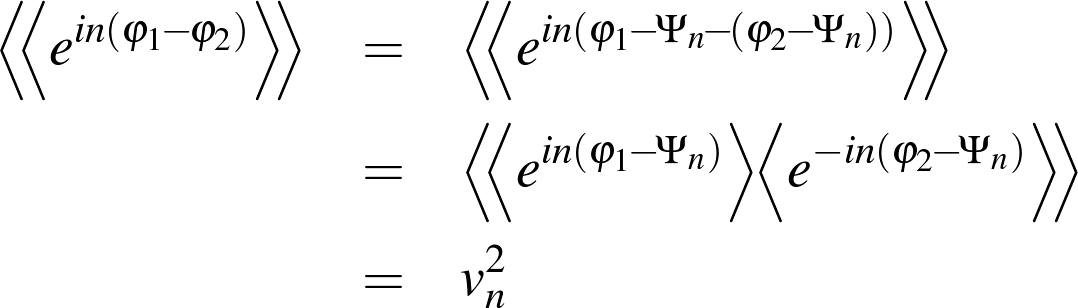 particle 
average
But in the real world, there are subtleties...
Trivial self-correlations
Other sources of physical correlations (‘nonflow’)
Detector artifacts
43